UNIVERSIDAD PONTIFICIA COMILLAS
PROYECTO MOEC
Madrid, 4 de Noviembre, 2019
NUESTRA UNIVERSIDAD
En 1890 El Papa León XIII erigió en la Villa de Comillas (Santander), un Seminario para la formación de religiosos de España, Latinoamérica y Filipinas gracias a los Proyectos fundacionales del Primer y Segundo Marqués de Comillas
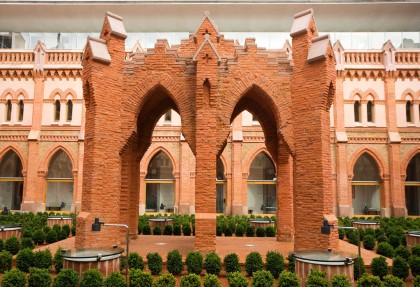 Desde su fundación Comillas fue encomendada a la Compañía de Jesús

La Universidad Pontificia Comillas es, pues, una Universidad de la Iglesia
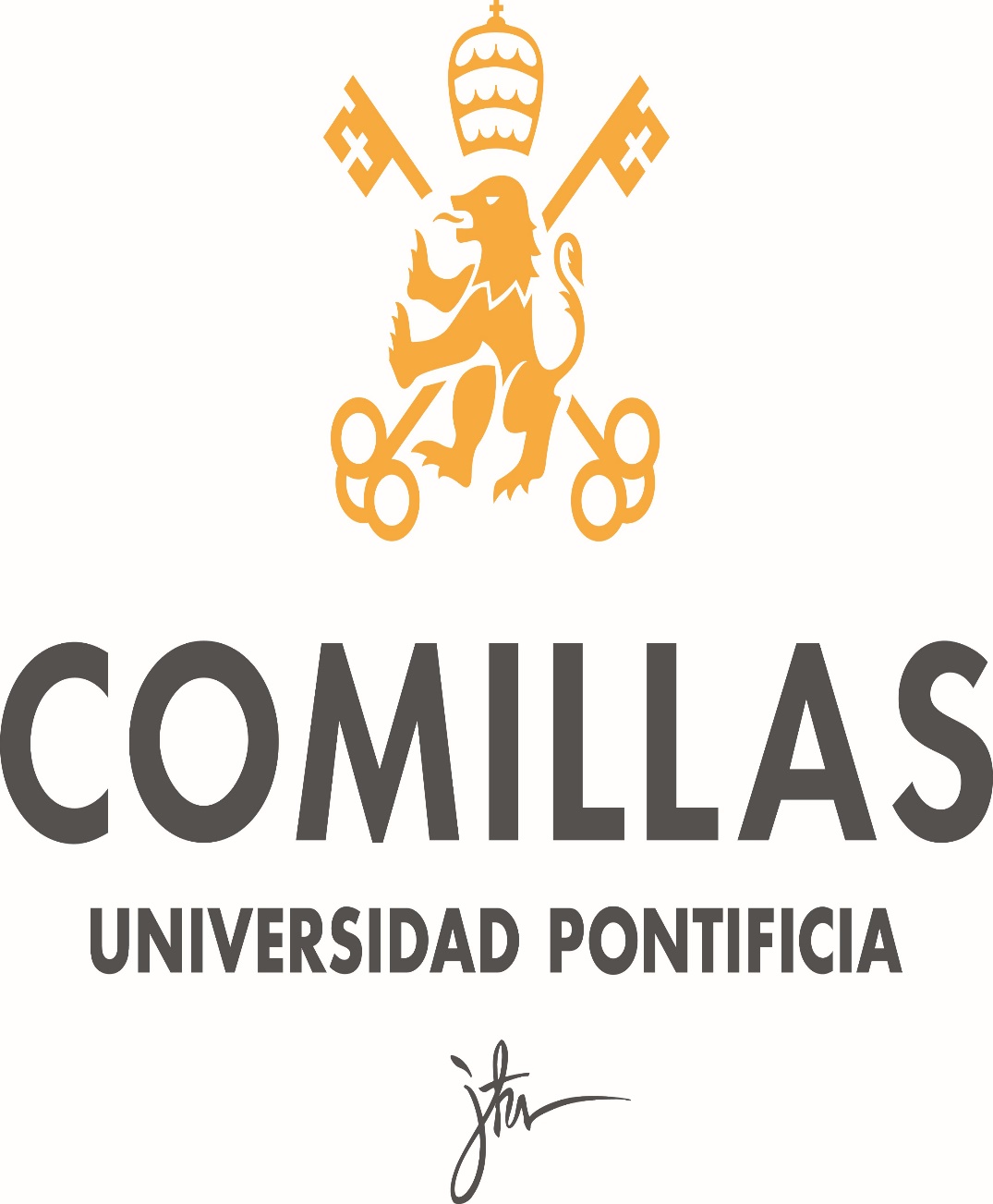 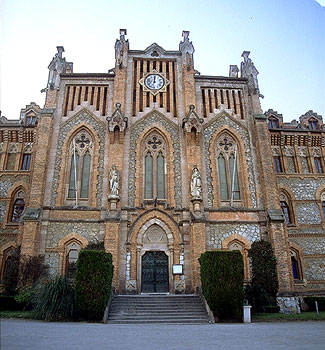 Poco a poco la Universidad fue ampliando los estudios que ofertabaEn 1969 el edificio de Cantabria fue dejado como sede de la Universidad y todos sus estudios se trasladaron a Madrid
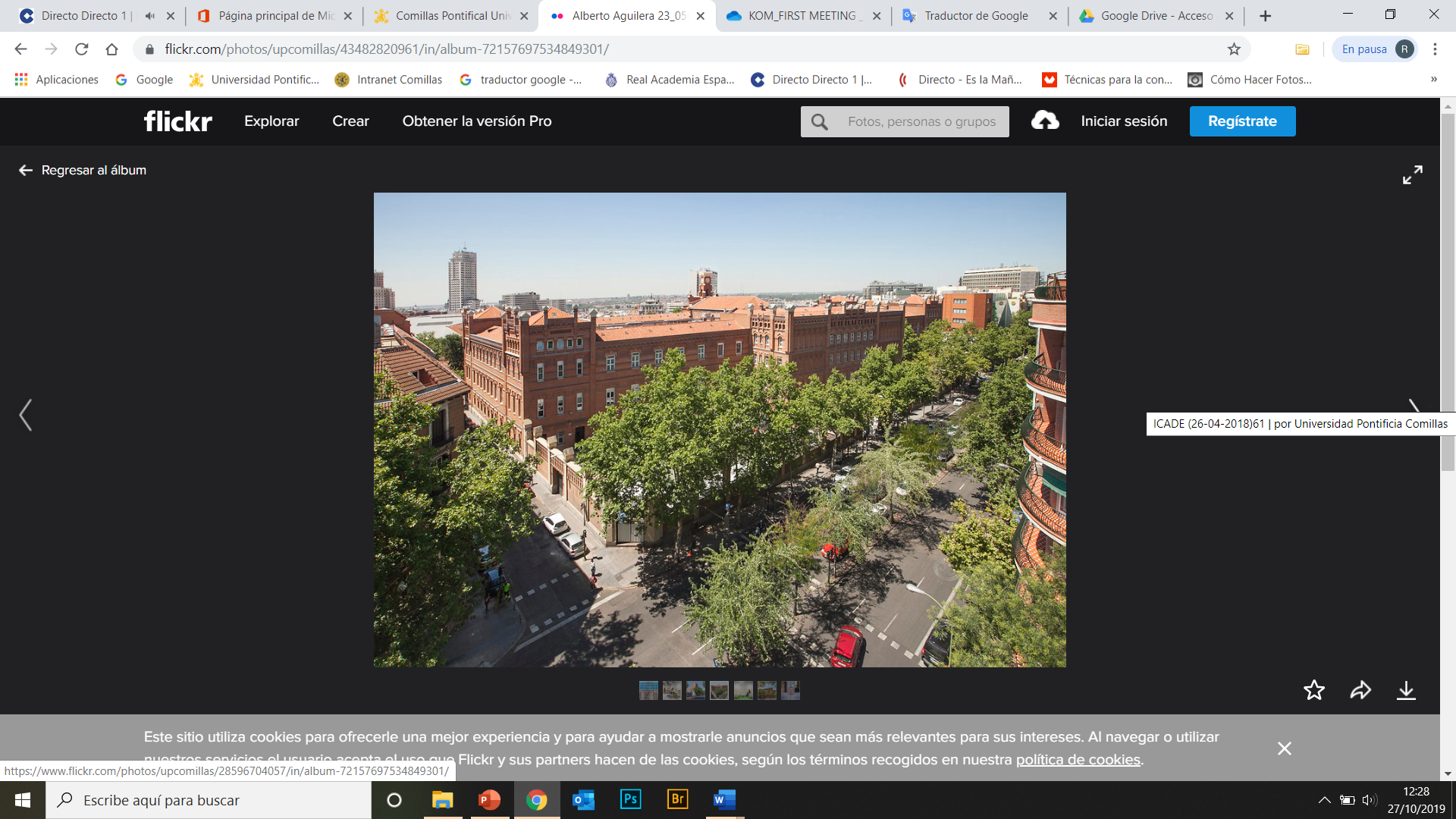 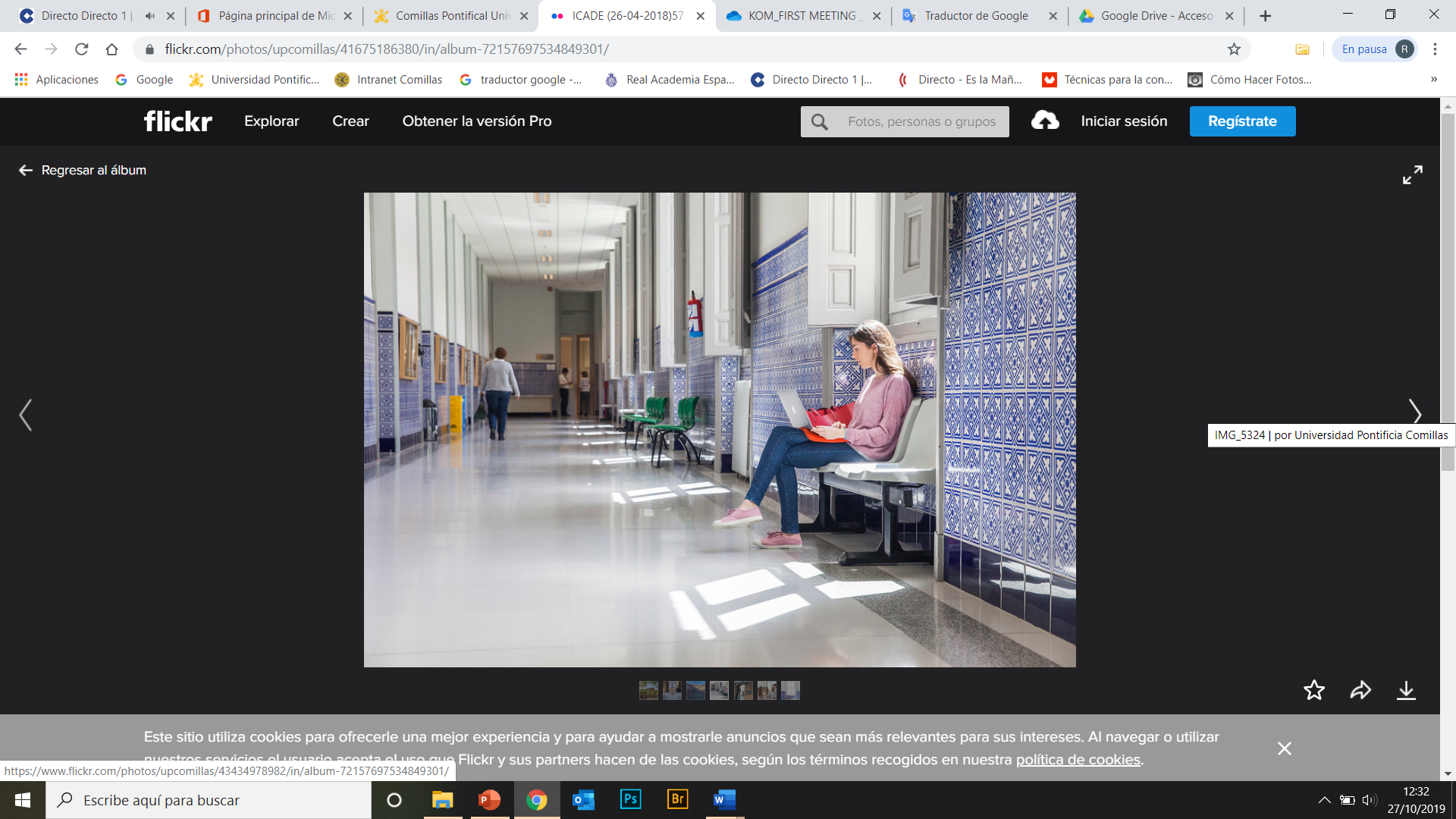 En la actualidad (Nov. 2019) se ofertan estudios de Grado y Doble Grado Europeos:
Facultad de Ciencias Económicas: 7
Facultad de Derecho: 5
Escuela de Ingeniería: 4
Facultad de Ciencias Humanas y Sociales: 19
Facultad de Teología: 2
Escuela de Enfermería y Fisioterapia: 3

Másters oficiales: 39
Cursos propios de postgrado: 60
Escuela Internacional de Doctorado
Programas de Doctorado: 5
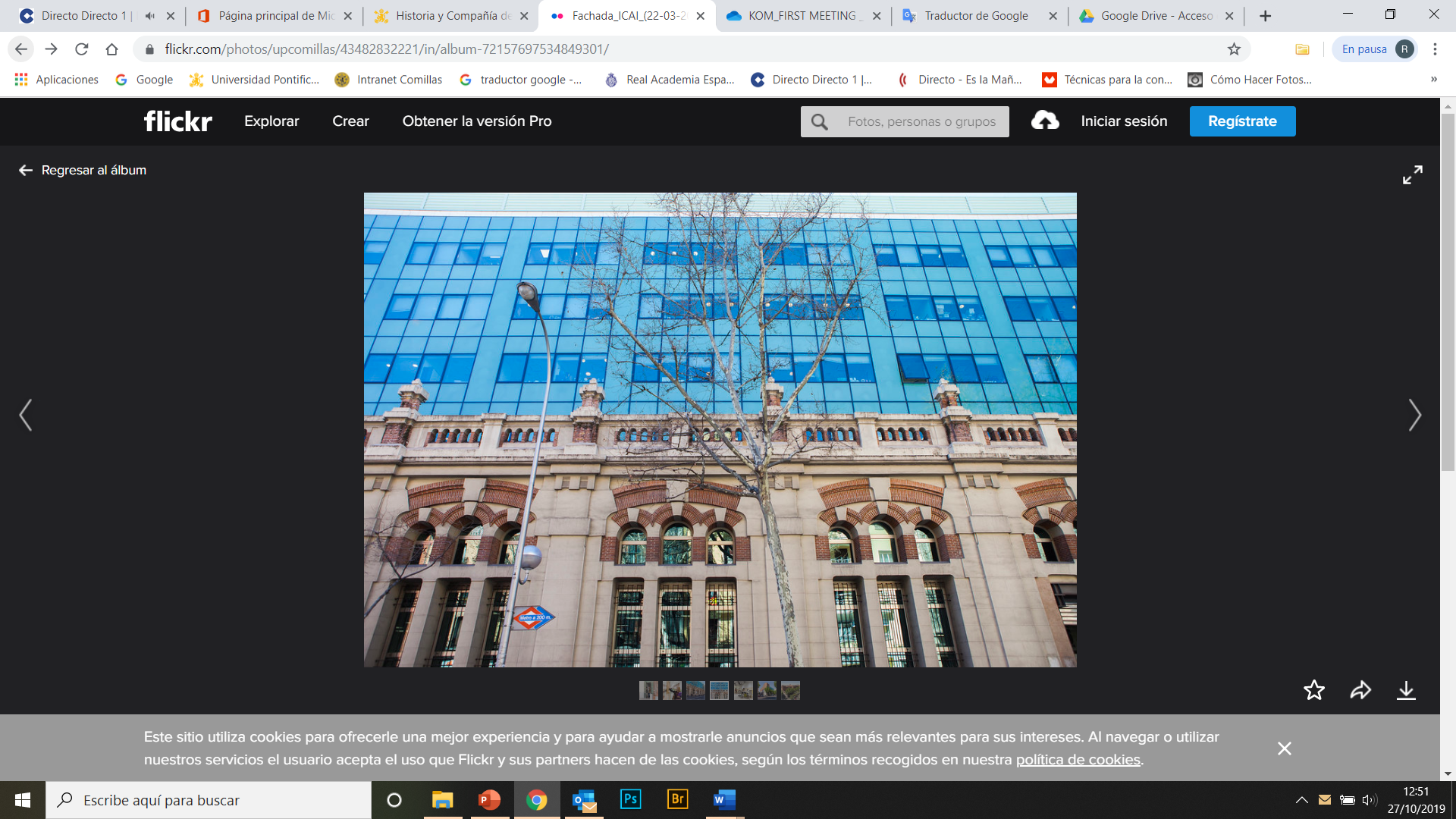 Además, la Universidad cuenta con otros centros y servicios, entre los que están:

Instituto de Espiritualidad
Institito de Investigación Tecnológica
Instituto Universitario de la Familia 
Instituto de Estudios sobre Migraciones
Instituto de Ciencias de la Educación (ICE)
Instituto de Postgrado y Formación Continuaion
Instituto de Lenguas Modernas
Universidad de Mayores, para alumnos de más de 50 años
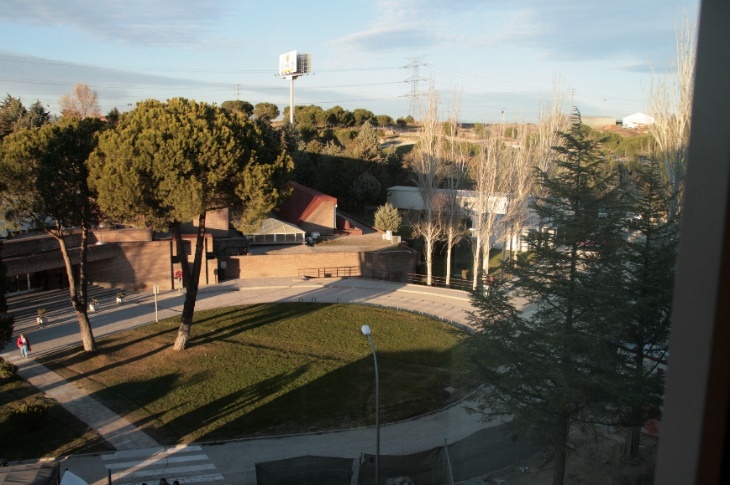 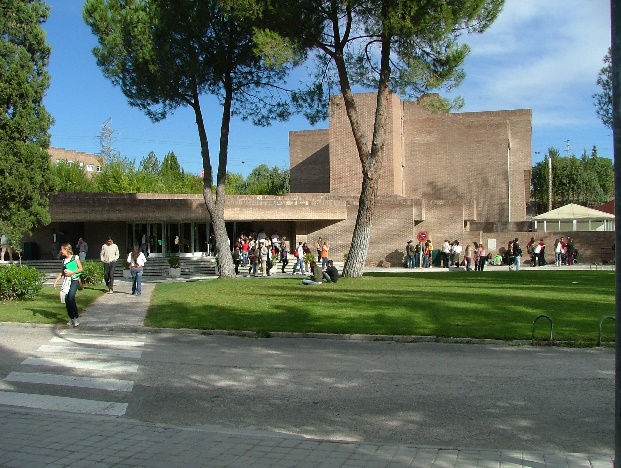 LA UNIVERSIDAD EN CIFRAS (Nov. 2019):

Estudiantes de Grado: 7.717
Estudiantes de Postgrado: 4.090
Estudiantes en la Universidad de Mayores: 147
Alumnos en programas Erasmus: 451
Número de alumnos en intercambio con otros convenios bilaterales : 937
Otros programas : 773

Número de profesores e investigadores: 1,858
Número de Personal de Administración y Servicios: 369
BECAS Y AYUDAS
La Universidad, como institución de la Iglesia Católica que presta su servicio a la sociedad, ofrece becas y ayudas de diversas modalidades a sus alumnos, para colaborar a los gastos de enseñanza y propiciar la igualdad de oportunidades en función de las necesidades individualizadas de cada alumno.

Estas ayudas son financiadas con fondos propios y con las aportaciones de la Fundación Universitaria Comillas-ICAI, del Fondo de Ayudas Eclesiásticas y de la Fundación no autónoma para estudios de aspirantes al sacerdocio y de otras entidades y personas.

La Universidad ofrece ayudas propias al estudio en Grado para aquellos estudiantes que no dispongan de medios suficientes que consisten en una reducción parcial de los honorarios de enseñanza.
BECAS Y AYUDAS

Los alumnos de la Universidad gozarán de los mismos beneficios que los demás universitarios españoles en materias de seguro escolar, becas oficiales y otras becas.
Comillas oferta estudios de Grado para alumnos que comienzan sus estudios superiores. También ofrece estudios de Postgrado para titulados universitarios y profesionales.
Datos sobre becas y ayudas:
Becas y ayudas propias de la universidad: 704
Becas ministerio: 559
Becas de la Comunidad de Madrid a alumnos excelentes: 300
Otras becas:13
MISIÓN DE LA UNIVERSIDAD
En la Universidad es prioritario el cultivo de la ciencia y la transferencia del conocimiento científico

Pero la ciencia por sí sola no es suficiente... 
Nos esforzamos por abarcar la realidad completa de la humanidad y el mundo en que vivimos.
El desarrollo personal junto con el progreso académico
Insistencia en un enfoque crítico
Dimensión local, nacional e internacional
Aspiramos a la calidad
Nuestra universidad es católica... Esta realidad es esencial a nuestra misión y le confiere un perfil específico:
El hombre, el centro del mundo. Jesucristo, el centro del hombre
La respuesta cristiana a las preguntas fundamentales
Libertad para explorar

Nos gustaría tener:
Impacto en la vida universitaria
Impacto a nivel personal y de grupo
Renovación permanente
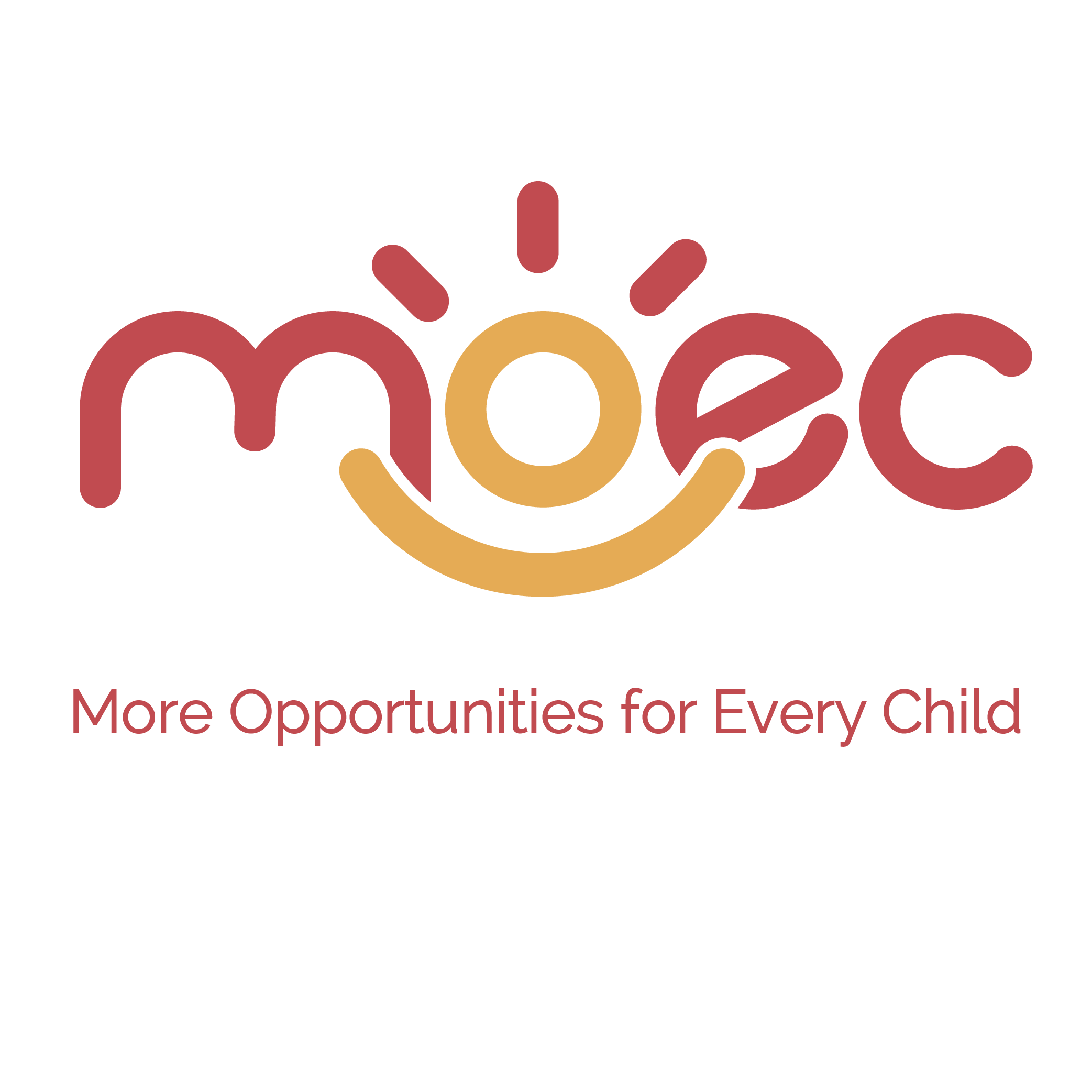